Евразийский национальный университет имени Л.Н. Гумилева
Лекция 6Тема: Визуальный анализ ДЗЗ
Общая характеристика 
Уровни визуального анализа
Дешифрирование отдельных объектов окружающей среды
План лекции:
2
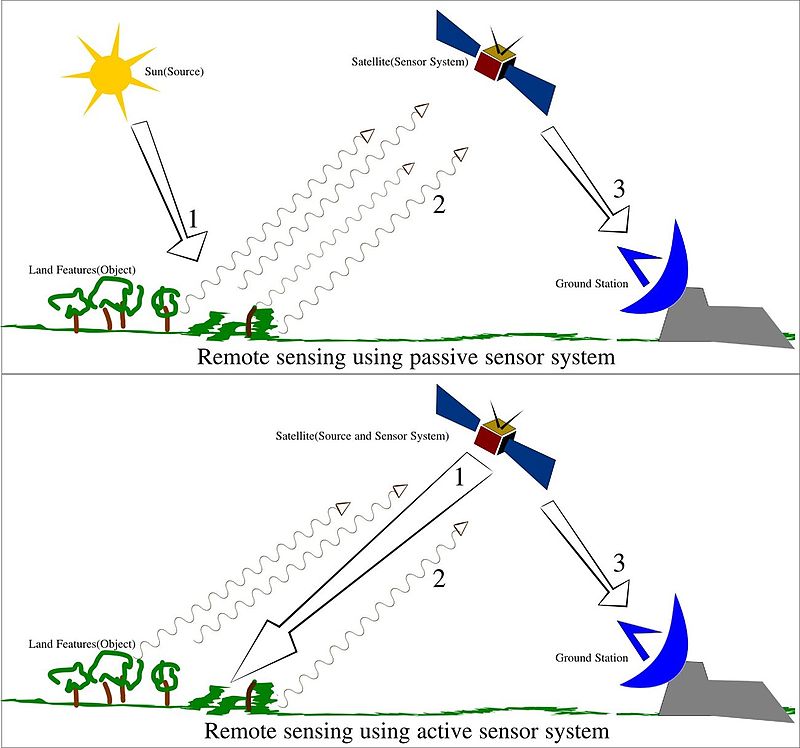 Данные дистанционного зондирования (ДДЗ) поставляют большой объем информации о местности. Однако эта информация первичная и она требует дальнейшей обработки. Задача обработки заключается в интерпретации имеющихся данных для получения информации о свойствах исследуемых объектов для чего в последнее время активно используется геоинформационный анализ ДДЗ, который обеспечивает оперативность и объективность получаемой информации.
Рис. 1. Дистанционное зондирование Земли
3
Геоинформационный анализ использует разнообразные методы поэтапной обработки ДДЗ, поэтому предлагается выделить несколько стадии обработки данных в дистанционном зондировании.
автоматизирован­ная классификации объектов изображения и группи­ровка по свойствам (атрибутам). Этот этап существен­но упрощает процесс организации атрибутивных данных на основе автоматизированного решения этой задачи
1 этап
6 этап
импорт данных, полученных со спутника, либо сканирование данных (рис.2)
7 этап
2 этап
создает основу для применения ГИС-технологий. На данном этапе происходит создание структур атрибутивных данных в соответствии с тре­бованиями конкретной ГИС и создается структура связей позиционных и атрибутивных данных
анализ данных для последующего составления плана их обработки
векторизация растрового изображения с использованием данных классификации и организованной связи «координа­ты—атрибуты». На этом этапе осуществляется значи­тельное (на 2 — 3 порядка) сжатие исходных данных при сохранении информации о выбранных объектах.
8 этап
3 этап
регистрация изображения, которое и переводится в определенную картографическую проекцию
9 этап
4 этап
объединение или комбинирование нескольких изображений с целью получения целостной картины исследуемого объекта или явления
строят цифровую модель как основу хранения данных и моделирования в ГИС
10 этап
осуществляются процедуры гео­информационного моделирования, которые могут по­вторно включить ряд процедур, таких, как комбиниро­вание объектов, ректификация, классификация и др.
изображение, синтезированное из нескольких других, подвергается обработке по улучшению качества и приведению всех его характеристик к единым показателям
5 этап
4
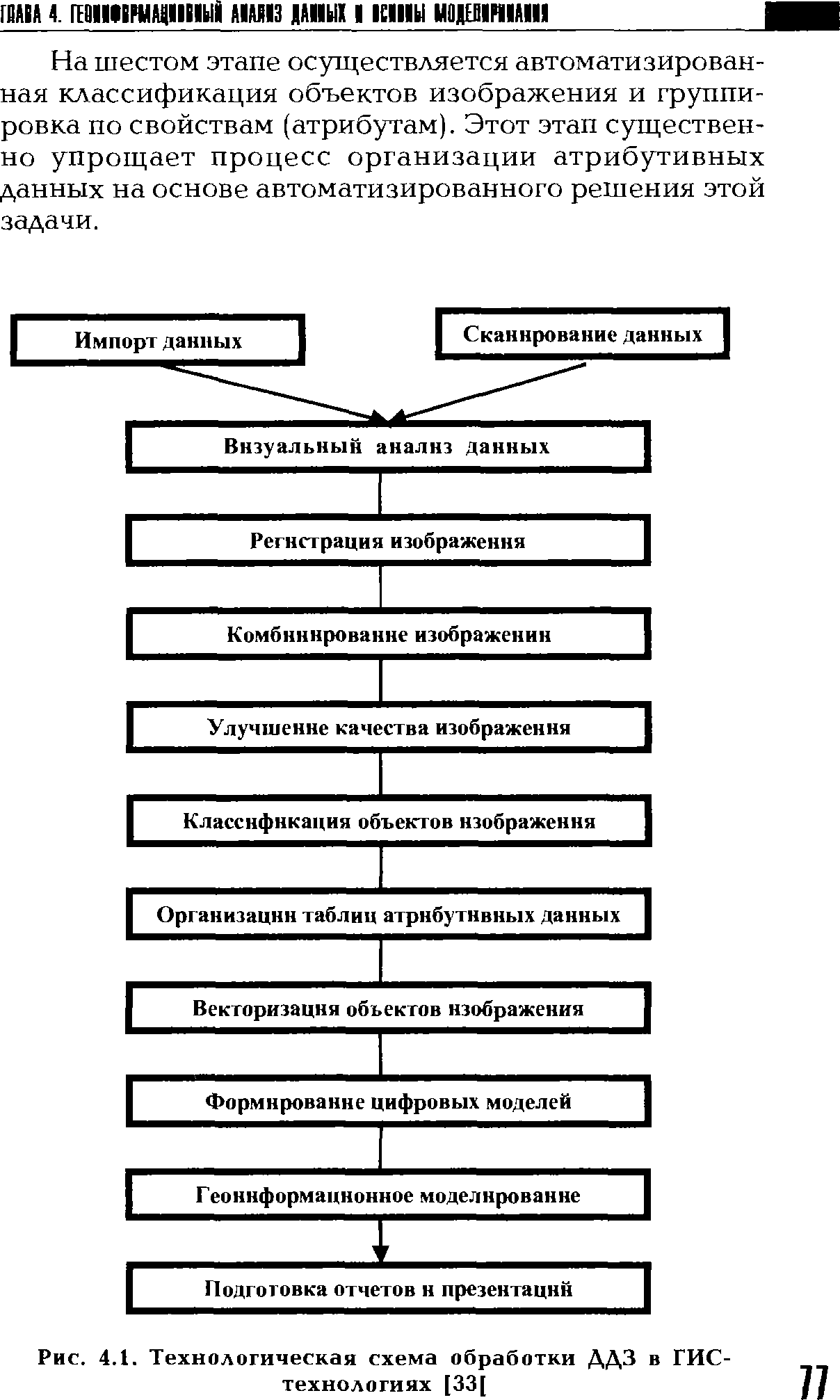 Рис. 2. Технологическая схема обработки ДДЗ в ГИС-технологиях
5
Геоинформационный анализ (ГИС-анализ) — мно­гоаспектное понятие.
Первым этапом ГИС-анализа традиционно являет­ся визуальный анализ изображений.
6
Визуальный анализ ДЗЗ
В процессе обработки космический снимок сканируется, в результате чего создается информационная цифровая модель снимка в растровом формате. Подобная же модель получается при использовании цифровых фотокамер и сканировании карт, хотя и с большей структурной определенностью и классифицированностью.
7
Уровни визуального анализа
Интерпретируемые объекты требуют различного визуального и индикаторного анализа. Обычно выделяют четыре уровня визуального анализа:
8
Обобщенный уровень анализа данных начинается с рассмотрения всего растрового изображения без разбиения его на отдельные объекты. Ведущая роль отводится коническим характеристикам, по которым проводится классификация изображения. Затем рассматриваются отдельные объекты на изображении, также по иконическим характеристикам. 
На следующем этапе определяется выбор статистических признаков. 
На заключительном этапе обобщенного анализа выявляются взаимосвязи между объектами изображения.
Формальный уровень анализа
направлен на исследование объекта безотносительно ко всему изображению. По существу это анализ структуры и частей структуры изображения по некоторым «формальным признакам»: 
средняя величина деталей изображения; 
экстремальные значения и распределение деталей; 
характер чередования деталей; 
средняя оптическая плотность и ее экстремальные значения;
периодичность колебания оптических плотностей и т. п.
9
Непосредственный семантический уровень анализа
связан со смысловым восприятием внешних объектов природной обстановки гидрографических почвенно-растительных, антропогенных и их комплексов. При анализе отдельных объектов, представленных на растровом изображении, используются в основном прямые дешифровочные признаки, но могут быть задействованы и косвенные признаки. Это означает, что визуальный анализ дополняется индикаторным.
В результате каждый класс внешних объектов характеризуется своей структурой, своим набором дешифровочных признаков. Так, например, элементы гидрографической сети опознаются по своим прямым признакам (цвет, извилистость и др.). Типы болот и их разновидности — по сочетанию прямых и косвенных признаков: характерной форме, неоднородному тону и своеобразному рисунку, геоморфологическому положению, характеру микрорельефа, угнетенному характеру древостоя.
10
Опосредованный семантический уровень анализа
Четвертый уровень связан с индикационным. логическим анализом элементов объектов. К ним относятся, например, внутренние компоненты ландшафта — горные породы и геологическое строение, геологические условия и др. Для их анализа применяются индикаторы, которые включают группу косвенных и комплексных индикационных признаков.
это индикаторы, которые условно могут быть разделены на группы в соответствии с основными внешними компонентами ландшафта: геоморфологические, гидрографические, reоботанические, почвенные, антропогенные и др. Данные индикаторы коррелятивно связаны с литогенной основой ландшафта. Корреляция обычно носит множественный характер и в практике применяют системы индикаторов разного порядка, находящиеся в установленных отношениях между собой — «индикационные группы».
Косвенные индикаторы (частные индикаторы)
Относится: макроструктура фотоизображения, связанная с внутренним строением ландшафта
11
Каждый класс внутренних компонентов ландшафта характеризуется определенной внешней структурой, своим набором дешифровочных признаков. Визуальный анализ осуществляется по прямым и косвенным дешифровочным признакам. 
Дешифровочные признаки — это свойства объектов или их взаимосвязей, которые позволяют по фотоизображению распознавать сами объекты.
12
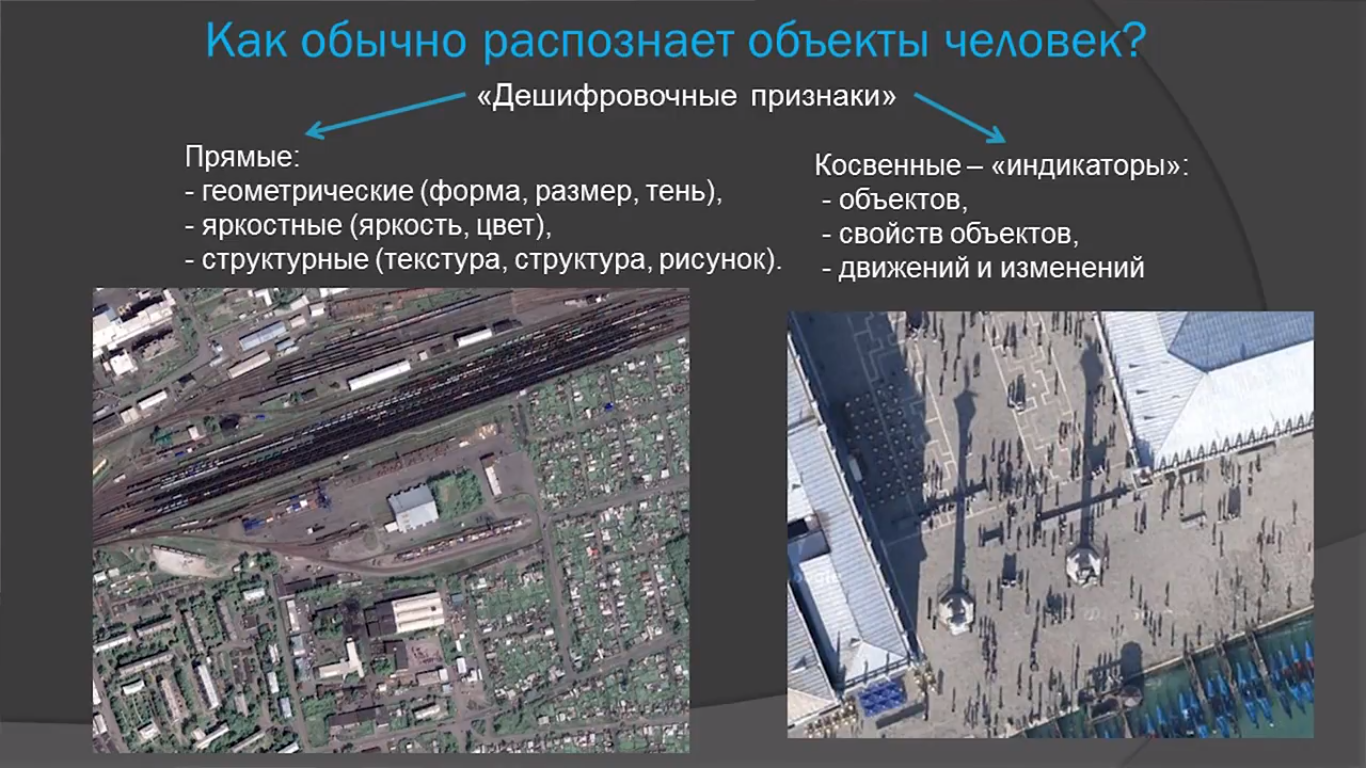 13
Прямые дешифровочные признаки: форма
Форма — устойчивый признак фотоизображения объекта на снимке, передающий его общие очертания в плане, объемность и характер границ. Устойчивость признака сохраняется с изменением масштаба съемки.
геометрически определенная форма
Неопределенная форма
Первая присуща, как правило, всякого рода сооружениям (постройкам, мостам и др.) и может служитъ надежным дешифровочным признаком.
Вторая характерна для многих природных объектов (леса, луга) и часто не может служить определенным дешифровочным признаком.
компактная и линейная (вытянутая) форма
плоская и объемная форма
14
15
Прямые дешифровочные признаки: размер
Размер — представляет собой длину, ширину и стереоскопическую высоту фотоизображения объекта.
Прямые дешифровочные признаки: фототон
Фототон изображения на черно-белых снимках представляет собой очень важный прямой дешифровочный признак, хотя он неустойчив. Фототон зависит от многих факторов: в первую очередь от характера поверхности и ее отражательной способности, от совокупности условий фотографирования и условий обработки материалов.
16
Прямые дешифровочные признаки: фототон
По снимкам удается различить до 25 градаций фототона. На практике же применяют шкалу из семи ступеней:
17
Прямые дешифровочные признаки: фототон
18
Прямые дешифровочные признаки: тени
19
Прямые дешифровочные признаки: цвет и структура изображения
20
Обзорные вопросы
1.    Какие основные этапы включает геоинформаци­онный анализ данных дистанционного зондирова­ния?
2.    Какие существуют уровни визуального анализа?
3.    Какие признаки дешифрирования называются прямыми?
4.    Какие признаки дешифрирования называются кос­венными?
5.  В чем состоит особенность дешифрирования раз­личных природно-антропогенных объектов по кос­мическим снимкам?
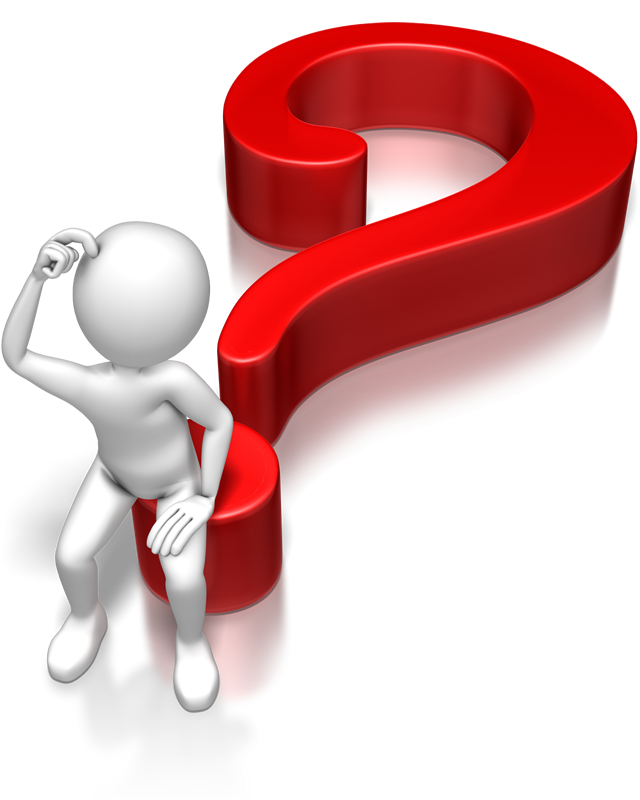 21
Список использованных источников
Трифонова Т. А., Мищенко Н. В., Краснощеков А. Н. Геоинформационные системы и дистанционное зондирование в экологических исследованиях. — Академический Проект, 2005. — 352 с.
Краснощёков А.Н., Трифонова Т.А., Мищенко Н.В. Геоинформационные системы в экологии: Учеб. пособие / Владим. гос. ун-т. Владимир, 2004. – 152с.
Токарева О.С. Обработка и интерпретация данных дистанционного зондирования Земли: учебное пособие / О.С. Токарева; Национальный исследовательский Томский политехнический университет. - Томск: Изд-во ТПУ, 2010. - 148 с.
А. Н. Шихов, А. П. Герасимов, А. И. Пономарчук, Е. С. Перминова Тематическое дешифрирование и интерпретация космических снимков среднего и высокого пространственного разрешения. Пермь, 2020. – 191 б. (http://www.psu.ru/files/docs/science/book s/uchebn ie -posobiya/shik hov-gerasimov-ponoma rchukpe r m i nov a - temat ic he sko e - de sh i f r ov a n ie -i -i nte r pr e t ac i y a -kosmicheskih-snimkov.pdf.)
Савиных В.П., Малинников, В.А., Сладкопевцев С.А., Цыпина Э.М. География из космоса. – М.:, Изд-во Моск. гос. ун-та геодезии и картографии´, 2000. – 224 с.
22
Благодарю за внимание!
23